PROJET DE RECHERCHE SUR LE TOULADI (TRUITE GRISE) AU LAC TÉMISCOUATA

SVP, LAISSER LE PASSAGE LIBRE
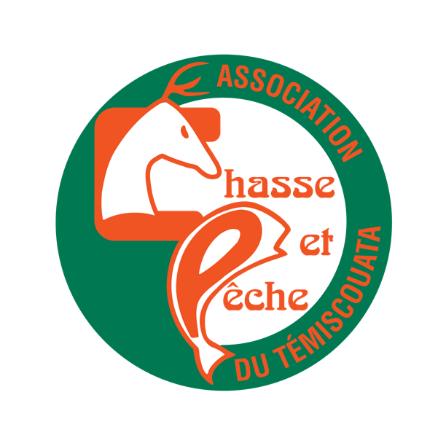 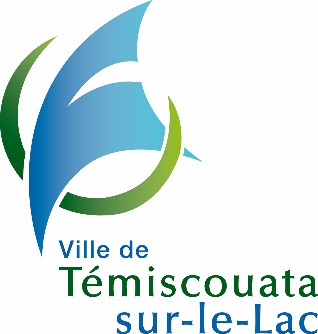 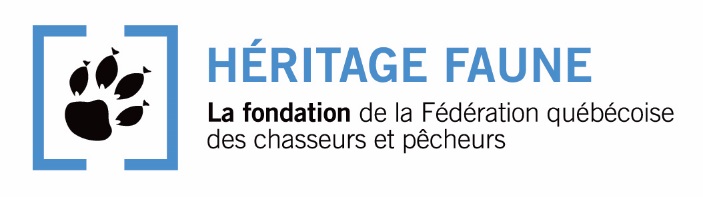 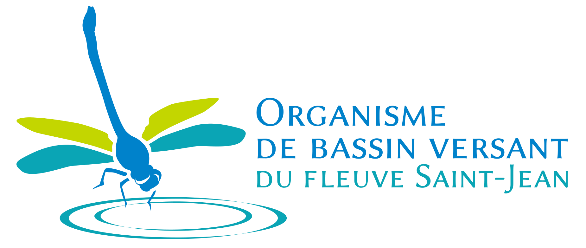 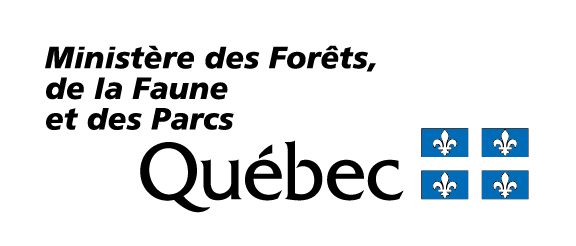 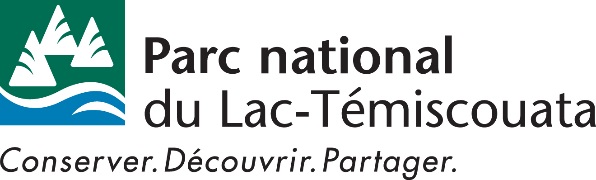 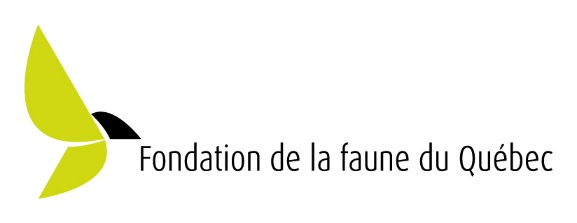